Instrux for conducting different analyses in SPSS
Finding Means and Standard Deviations
Independent samples t-test
Paired samples t-test
One-way ANOVA (RM ANOVA)
Factorial ANOVA (RM Factorial ANOVA)
Correlation
Regression
Means and Standard Deviations
Go to  Analyze→  Descriptive Statistics → Frequencies
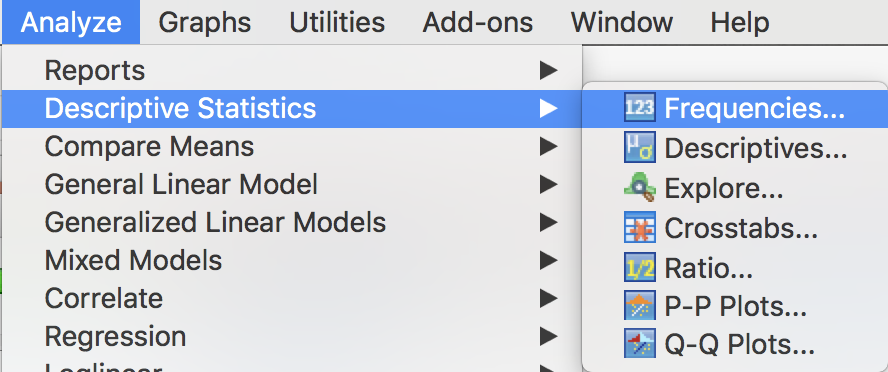 Means and Standard Deviations
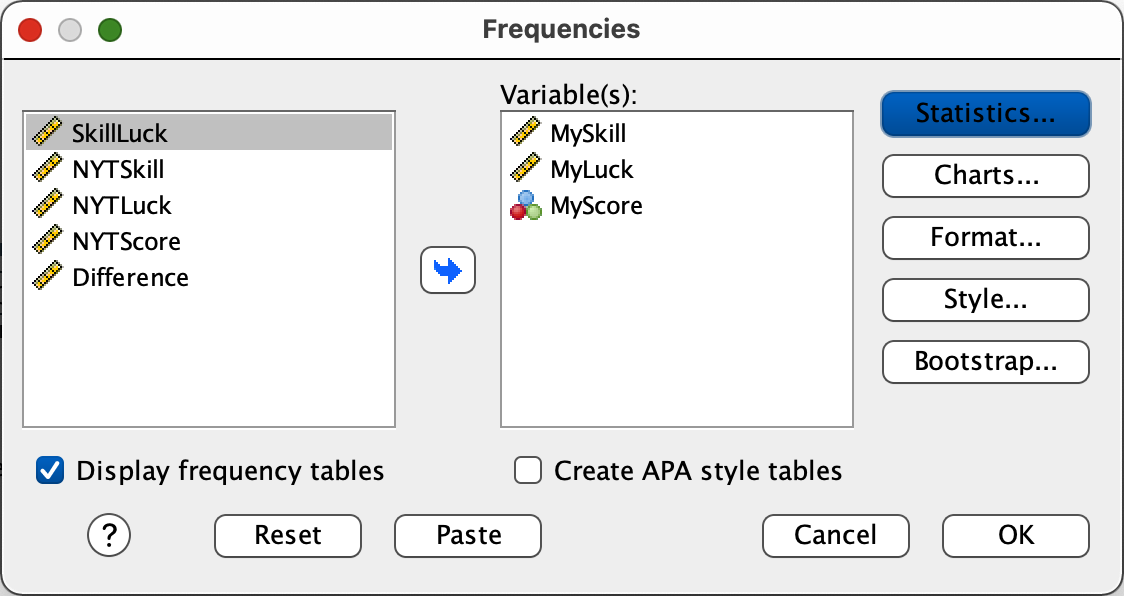 Highlight yourDVs on the variable list.
Slide them into the Variable(s) box.
Click the button labeled Statistics in the upper left
Means and Standard Deviations
Select the Statistics you want to see
Mean, Median, Mode, Std. Deviation, Variance
Click Continue.
Then click OK.
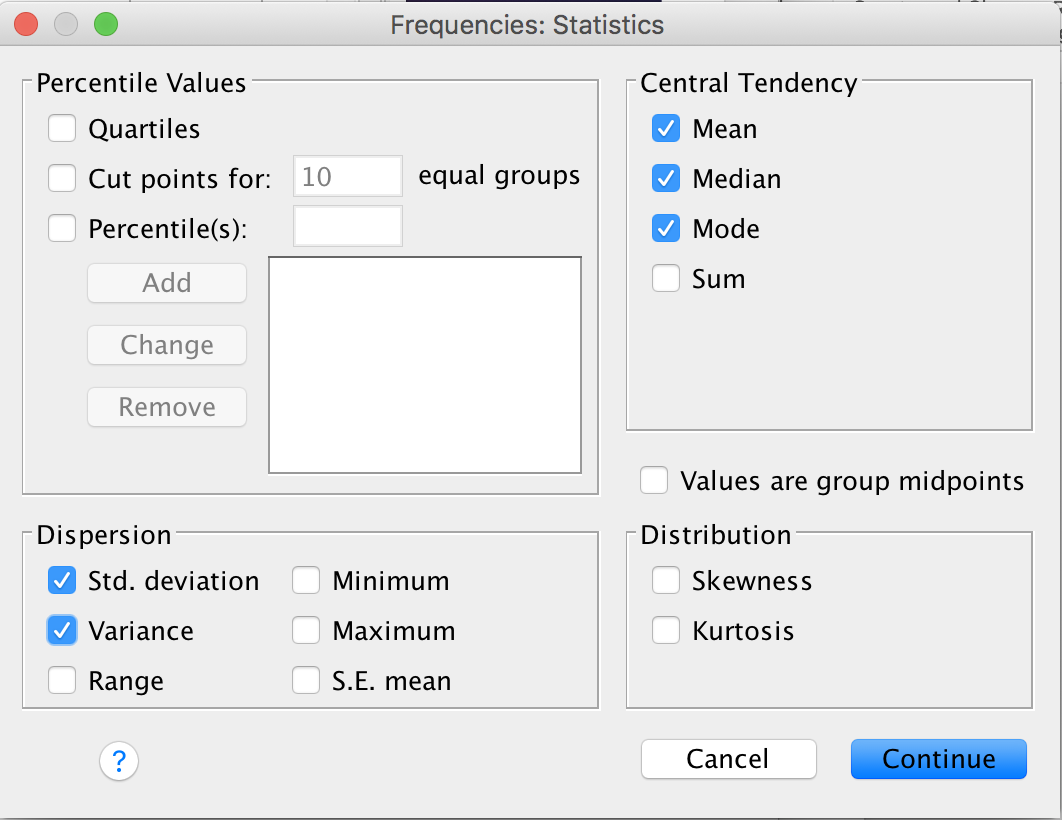